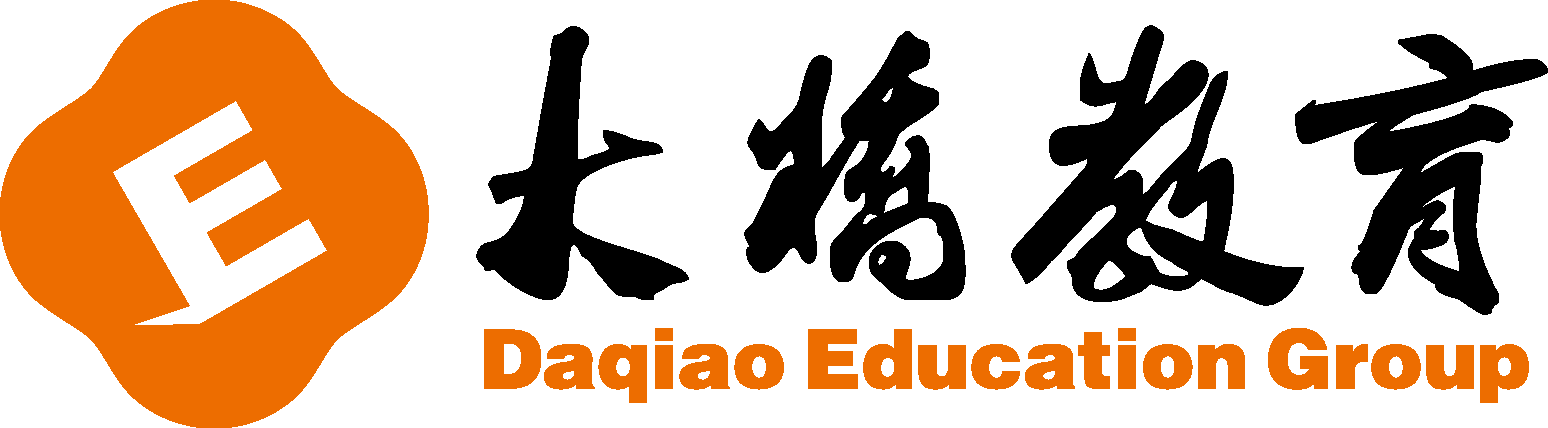 爱学习新概念Lesson 9-10 微信教学
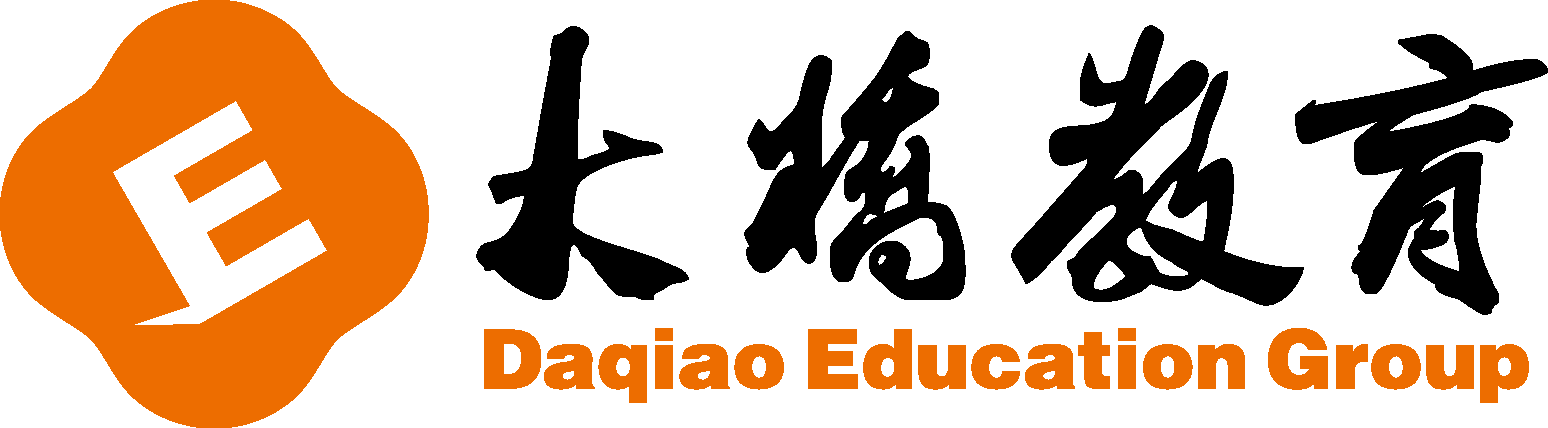 I. 选择。
 (    ) 1. -- ________ are you?          		-- I’m fine.
	A. What		   B. How	             C. Which
 (    ) 2. -- How ________ is Andy?      	-- He’s five.
	A. old		            B. many		    C. much
 (    ) 3. -- ________ is the shirt?             	-- It’s ten yuan.
	A. How old	            B. How many	    C. How much
 (    ) 4. Jerry is not a short boy. He is very ________.
	A. tall			   B. long	             C. lazy
 (    ) 5. Frank is not old. He is very ________.
	A. new		   B. young	             C. nice
B
A
C
A
B
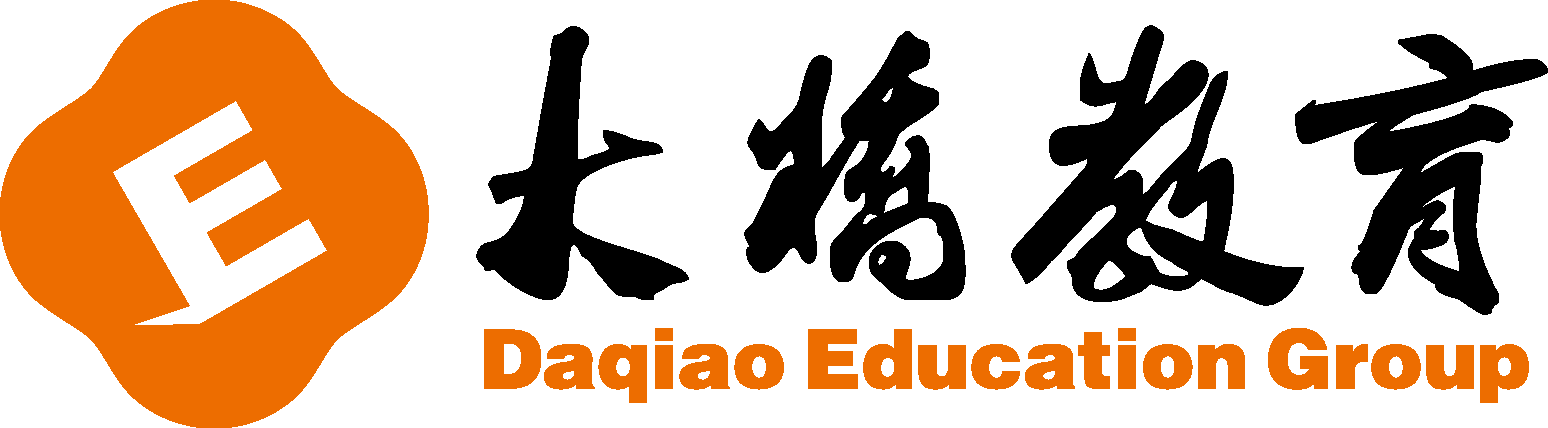 II. 根据句意及汉语提示写出正确的英文单词。
  
   1. Jeff is very ________ (胖的).
   2. I am a ________ (瘦的) boy.
   3. This ________ (女人) is clean.
   4. Vivian is not ________ (忙的) now.
   5. That shirt is not ________ (干净的).
fat
thin
woman
busy
clean
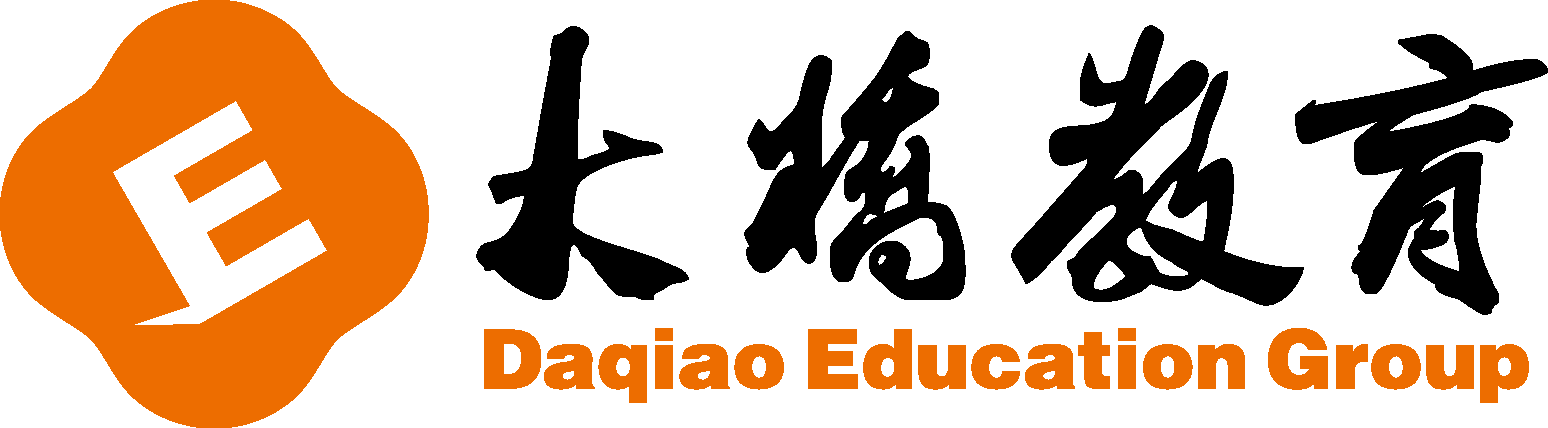 III. 完成对话。
   A: Hello, Paul!
   B: Hi, Linda! 
   A: ________ ________ you? 
   B: I’m very ________ , thank you. And you? 
   A: I’m fine, thanks. ________your sister? 
   B: ________ ________ fine, too. Thanks.
       I’m sorry I have to go now.
   A: Goodbye, Paul.
       Nice ________ ________ you!
   B: Nice to see you, too. Bye.
How         are
well
How’s
She            is
to          see
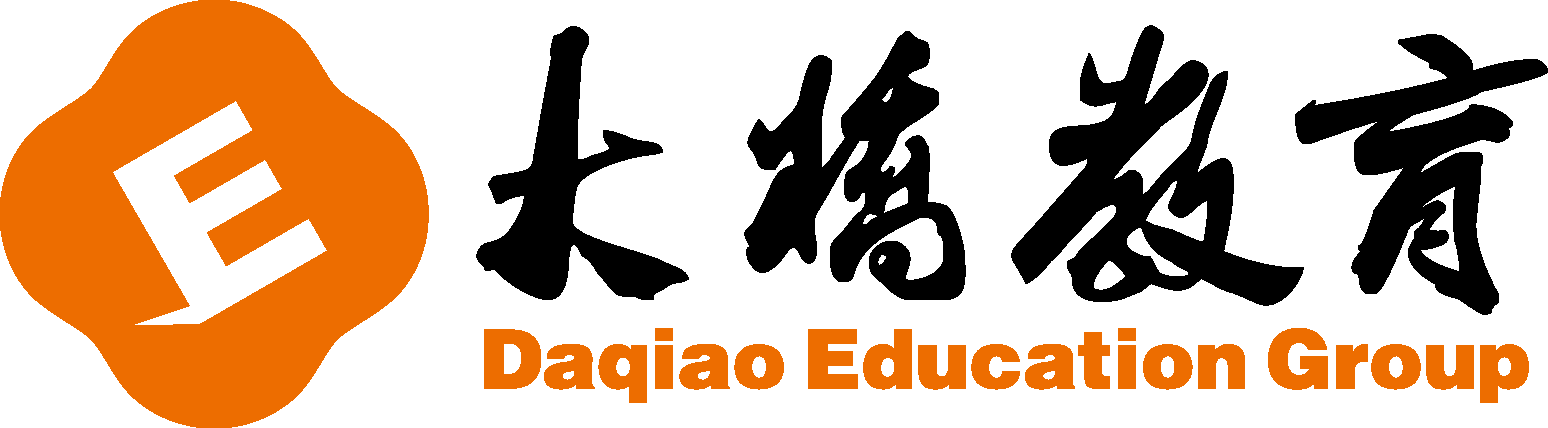 See you.